Eigenvalues and Eigenvectors
Geetha Sivaraman
Assistant Professor 
Department of Mathematics
St. Joseph’s College Tiruchirappalli
7.1
Eigenvalue
Eigenvector
1 Eigenvalues and Eigenvectors
Eigenvalue problem  (one of the most important problems in the linear algebra):
If A is an nn matrix, do there exist nonzero vectors x in Rn such that Ax is a scalar multiple of x?
(
Eigenvalue  and Eigenvector:
A: an nn matrix
: a scalar (could be zero)
x: a nonzero vector in Rn
※ Geometric Interpretation
Eigenvalue
Eigenvalue
Eigenvector
Eigenvector
Ex 1:  Verifying eigenvalues and eigenvectors
※ In fact, for each eigenvalue, it has infinitely many eigenvectors. For  = 2, [3 0]T or [5 0]T are both corresponding eigenvectors. Moreover, ([3 0] + [5 0])T  is still an eigenvector. The proof is in Thm. 7.1.
Pf:
x1 and x2 are eigenvectors corresponding to 
Thm. 7.1: The eigenspace corresponding to  of matrix A
If A is an nn matrix with an eigenvalue , then the set of all eigenvectors of  together with the zero vector is a subspace of Rn. This subspace is called the eigenspace (特徵空間) of 
Since this set is closed under vector addition and scalar multiplication, this set is a subspace of Rn according to Theorem 4.5
Ex 3: Examples of eigenspaces on the xy-plane
For the matrix A as follows, the corresponding eigenvalues are 1 = –1 and 2 = 1:
Sol:
For the eigenvalue 1 = –1, corresponding vectors are any vectors on the x-axis
※ Thus, the eigenspace corresponding to  = –1 is the x-axis, which is a subspace of R2
For the eigenvalue 2 = 1, corresponding vectors are any vectors on the y-axis
※ Thus, the eigenspace corresponding to  = 1 is the y-axis, which is a subspace of R2
※ Geometrically speaking, multiplying a vector (x, y) in R2  by the matrix A corresponds to a reflection to the y-axis
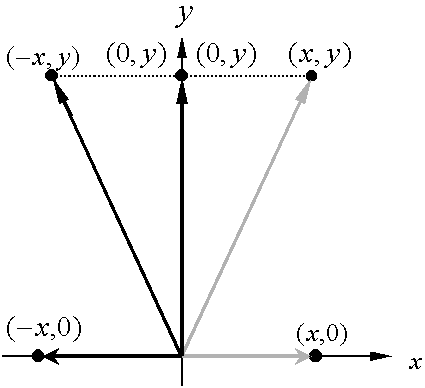 Characteristic polynomial (特徵多項式) of AMnn:
Characteristic equation (特徵方程式) of A:
Thm. 0.2: Finding eigenvalues and eigenvectors of a matrix AMnn
Let A be an nn matrix.
(1) An eigenvalue of A is a scalar  such that
(2) The eigenvectors of A corresponding to  are the nonzero
      solutions of
Note: follwing the definition of the eigenvalue problem
(homogeneous system)
has nonzero solutions for x iff
(The above iff results comes from the equivalent conditions on Slide 4.101)
Eigenvalue:
Ex 4: Finding eigenvalues and eigenvectors
Sol: Characteristic equation:
Ex 5: Finding eigenvalues and eigenvectors
Find the eigenvalues and corresponding eigenvectors for the matrix A. What is the dimension of the eigenspace of each eigenvalue?
Sol: Characteristic equation:
Eigenvalue:
The eigenspace of λ = 2:
Thus, the dimension of its eigenspace is 2
Notes:
(1)  If an eigenvalue 1 occurs as a multiple root (k times) for the characteristic polynominal, then 1 has multiplicity k
(2)  The multiplicity of an eigenvalue is greater than or equal to the dimension of its eigenspace. (In Ex. 5, k is 3 and the dimension of its eigenspace is 2)
Sol: Characteristic equation:
Eigenvalues:
Ex 6：Find the eigenvalues of the matrix A and find a basis 
             for each of the corresponding eigenspaces
※ According to the note on the previous slide, the dimension of the eigenspace of λ1 = 1 is at most to be 2 
※ For λ2 = 2 and λ3 = 3, the demensions of their eigenspaces are at most to be 1
is a basis for the eigenspace corresponding to
※The dimension of the eigenspace of λ1 = 1 is 2
is a basis for the eigenspace corresponding to
※The dimension of the eigenspace of λ2 = 2 is 1
is a basis for the eigenspace corresponding to
※The dimension of the eigenspace of λ3 = 3 is 1
Thm. 7.3: Eigenvalues for triangular matrices
If A is an nn triangular matrix, then its eigenvalues are the entries on its main diagonal
Ex 7: Finding eigenvalues for triangular and diagonal matrices
Sol:
※According to Thm. 3.2, the determinant of a triangular matrix is the product of the entries on the main diagonal
Eigenvalues and eigenvectors of linear transformations:
※ The definition of linear transformation functions should be introduced in Ch 6
※ Here I briefly introduce the linear transformation and its some basic properties
※ The typical example of a linear transformation function is that each component of the resulting vector is the linear combination of the components in the input vector x
An example for a linear transformation T: R3→R3
Theorem: Standard matrix for a linear transformation
Consider the same linear transformation T(x1, x2, x3) = (x1 + 3x2, 3x1 + x2, –2x3)
Thus, the above linear transformation T is with the following corresponding standard matrix A such that T(x) = Ax
※ The statement on Slide 7.18 is valid because for any linear transformation T: V →V, there is a corresponding square matrix such that T(x) = Ax. Consequently, the eignvalues and eigenvectors of a linear transformation T are in essence the eigenvalues and eigenvectors of the corresponding square matrix A
Ex 8: Finding eigenvalues and eigenvectors for standard matrices
※ A is the standard matrix for T(x1, x2, x3) = (x1 + 3x2, 3x1 + x2, –2x3) (see Slides 7.19 and 7.20)
Sol:
Transformation matrix     for nonstandard bases
※ On the next two slides, an example is provided to verify numerically that this extension is valid
EX. Consider an arbitrary nonstandard basis      to be {v1, v2, v3}= {(1, 1, 0), (1, –1, 0), (0, 0, 1)}, and find the transformation matrix      such that                           corresponding to the same linear transformation T(x1, x2, x3) = (x1 + 3x2, 3x1 + x2, –2x3)
Consider x = (5, –1, 4), and check that                       corresponding to the linear transformation T(x1, x2, x3) = (x1 + 3x2, 3x1 + x2, –2x3)
7.2 Diagonalization
Diagonalization problem
For a square matrix A, does there exist an invertible matrix P such that P–1AP is diagonal?
Diagonalizable matrix
Definition 1: A square matrix A is called diagonalizable if there exists an invertible matrix P such that P–1AP is a diagonal matrix (i.e., P diagonalizes A)
Definition 2: A square matrix A is called diagonalizable if A is similar to a diagonal matrix
※ In Sec. 6.4, two square matrices A and B are similar if there exists an invertible matrix P such that B = P–1AP.
Notes:
In this section, I will show that the eigenvalue and eigenvector problem is closely related to the diagonalization problem
Pf:
Thm. 7.4: Similar matrices have the same eigenvalues
If A and B are similar nn matrices, then they have the same eigenvalues
For any diagonal matrix in the form of D = λI, P–1DP = D
Consider the characteristic equation of B:
Since A and B have the same characteristic equation, they are with the same eigenvalues
※ Note that the eigenvectors of A and B are not identical
Sol:  Characteristic equation:
Ex 1: Eigenvalue problems and diagonalization programs
Note:  If
※ The above example can verify Thm. 7.4 since the eigenvalues for both A and P–1AP are the same to be 4, –2, and –2
※ The reason why the matrix P is constructed with the eigenvectors of A is demonstrated in Thm. 7.5 on the next slide
Thm. 7.5: Condition for diagonalization
An nn matrix A is diagonalizable if and only if it has n linearly independent eigenvectors
※ If there are n linearly independent eigenvectors, it does not imply that there are n distinct eigenvalues. In an extreme case, it is possible to have only one eigenvalue with the multiplicity n, and there are n linearly independent eigenvectors for this eigenvalue
※ On the other hand, if there are n distinct eigenvalues, then there are n linearly independent eigenvectors (see Thm. 7.6), and thus A must be diagonalizable
Pf:
※
Sol: Characteristic equation:
Ex 4: A matrix that is not diagonalizable
Since A does not have two linearly independent eigenvectors, A is not diagonalizable
Step 3:
Steps for diagonalizing an nn square matrix:
Step 1: Find n linearly independent eigenvectors                    for A with corresponding eigenvalues
Step 2: Let
Sol:  Characteristic equation:
Ex 5: Diagonalizing a matrix
Note: a quick way to calculate Ak based on the diagonalization technique
Thm. 7.6: Sufficient conditions for diagonalization
If an nn matrix A has n distinct eigenvalues, then the corresponding eigenvectors are linearly independent and thus A is diagonalizable according to Thm. 7.5.
Pf:
Let λ1, λ2, …, λn be distinct eigenvalues and corresponding eigenvectors be x1, x2, …, xn. In addition, consider that the first m eigenvectors are linearly independent, but the first m+1 eigenvectors are linearly dependent, i.e.,
where ci’s are not all zero. Multiplying both sides of Eq. (1) by A yields
On the other hand, multiplying both sides of Eq. (1) by λm+1 yields
Now, subtracting Eq. (2) from Eq. (3) produces
Since the first m eigenvectors are linearly independent, we can infer that all coefficients of this equation should be zero, i.e.,
Because all the eigenvalues are distinct, it follows all ci’s equal to 0, which contradicts our assumption that xm+1 can be expressed as a linear combination of the first m eigenvectors. So, the set of n eigenvectors is linearly independent given n distinct eigenvalues, and according to Thm. 7.5, we can conclude that A is diagonalizable
Ex 7: Determining whether a matrix is diagonalizable
Sol: Because A is a triangular matrix, its eigenvalues are
According to Thm. 7.6, because these three values are distinct, A is diagonalizable
Ex 8: Finding a diagonalized matrix for a linear transformation
Sol:
	      The standard matrix for T is given by
From Ex. 5 you know that λ1 = 2, λ2 = –2, λ3 = 3 and thus A is diagonalizable. So, similar to the result on Slide 7.25, these three linearly independent eigenvectors found in Ex. 5 can be used to form the basis     . That is
The matrix for T relative to this basis is
※ Note that it is not necessary to calculate       through the above equation. According to the result on Slide 7.25, we already know that      is a diagonal matrix and its main diagonal entries are corresponding eigenvalues of A
Ex 1: Symmetric matrices and nonsymetric matrices
7.3 Symmetric Matrices and Orthogonal Diagonalization
Symmetric matrix :
A square matrix A is symmetric if it is equal to its transpose:
(symmetric)
(symmetric)
(nonsymmetric)
Thm 7.7: Eigenvalues of symmetric matrices
If A is an nn symmetric matrix, then the following properties are true
(1) A is diagonalizable (symmetric matrices (except the matrices in the form of D = aI) are guaranteed to have n linearly independent eigenvectors and thus be diagonalizable)
(2) All eigenvalues of A are real numbers
(3) If  is an eigenvalue of A with the multiplicity to be k, then  has k linearly independent eigenvectors. That is, the eigenspace of  has dimension k
※ The above theorem is called the Real Spectral Theorem , and the set of eigenvalues of A is called the spectrum  of A
Pf:  Characteristic equation:
Ex 2:
         Prove that a 2 × 2 symmetric matrix is diagonalizable
As a function in , this quadratic polynomial function has a nonnegative discriminant  as follows
※ Note that in this case, A has one eigenvalue, a, and its multiplicity is 2
The characteristic polynomial of A has two distinct real roots, which implies that A has two distinct real eigenvalues. According to Thm. 7.6, A is diagonalizable
Thm. 7.8: Properties of orthogonal matrices
An nn matrix P is orthogonal if and only if its column vectors form an orthonormal set
Orthogonal matrix:
A square matrix P is called orthogonal if it is invertible and
Pf: Suppose the column vectors of P form an orthonormal set, i.e.,
It implies that P–1 = PT and thus P is orthogonal
Sol: If P is a orthogonal matrix, then
Ex 5: Show that P is an orthogonal matrix.
Thm. 7.9: Properties of symmetric matrices
Let A be an nn symmetric matrix. If 1 and 2 are distinct eigenvalues of A, then their corresponding eigenvectors x1 and x2  are orthogonal. (Thm. 7.6 only states that eigenvectors corresponding to distinct eigenvalues are linearly independent)
Pf:
※ For distinct eigenvalues of a symmetric matrix, their corresponding eigenvectors are orthogonal and thus linearly independent to each other
※ Note that there may be multiple x1 and x2 corresponding to 1 and 2
Orthogonal diagonalization (正交對角化):
A matrix A is orthogonally diagonalizable if there exists an orthogonal matrix P such that P–1AP = D is diagonal
Thm. 7.10: Fundamental theorem of symmetric matrices
Let A be an nn matrix. Then A is orthogonally diagonalizable and has real eigenvalues if and only if A is symmetric
Pf:
See the next two slides
Orthogonal diagonalization of a symmetric matrix:
Let A be an nn symmetric matrix.
(1) Find all eigenvalues of A and determine the multiplicity of each 


(2) For each eigenvalue of multiplicity 1, choose the unit eigenvector 
(3) For each eigenvalue of the multiplicity to be k  2, find a set of k linearly independent eigenvectors. If this set {v1, v2, …, vk} is not orthonormal, apply the Gram-Schmidt orthonormalization process
※ According to Thm. 7.9, eigenvectors corresponding to distinct eigenvalues are orthognoal
(4) The composite of steps (2) and (3) produces an orthonormal set of n eigenvectors. Use these orthonormal and thus linearly independent eigenvectors as column vectors to form the matrix P.
	i. According to Thm. 7.8, the matrix P is orthogonal
	ii. Following the diagonalization process on Slide 7.35, D = P–1AP is diagonal 
	Therefore, the matrix A is orthogonally diagonalizable
Ex 7: Determining whether a matrix is orthogonally diagonalizable
Symmetric
matrix
Orthogonally 
diagonalizable
Sol:
orthogonal
Ex 9: Orthogonal diagonalization
※ Verify Thm. 7.9 that v1·v2 = v1·v3 = 0
※If v2 and v3 are not orthogonal, the Gram-Schmidt Process should be performed. Here we simply normalize v2 and v3 to find the corresponding unit vectors
※ Note that there are some calculation error in the solution of Ex.9 in the text book
7.4 Applications of Eigenvalues and Eigenvectors
The rotation for quadratic equation: ax2+bxy+cy2+dx+ey+f = 0
Ex 5: Identify the graphs of the following quadratic equations
Sol:
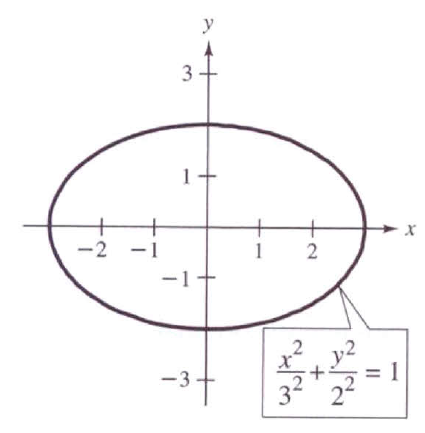 ※ Since there is no xy-term, it is easy to derive the standard form and it is apparent that this equation represents an ellipse.
※ Since there is a xy-term, it is difficult to identify the graph of this equation. In fact, it is also an ellipse, which is oblique on the xy-plane.
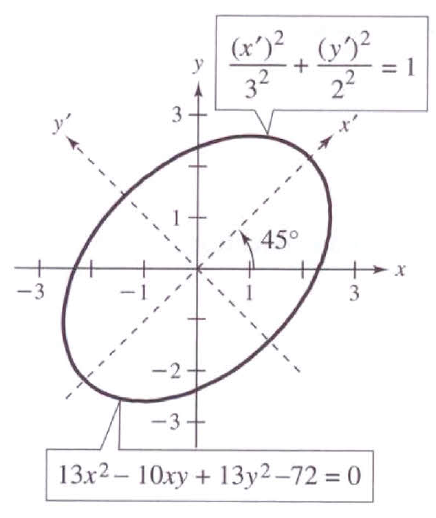 ※ There is a easy way to identify the graph of quadratic equation. The basic idea is to rotate the x- and y-axes to x’- and y’-axes such that there is no more x’y’-term in the new quadratic equation.
※ In the above example, if we rotate the x- and y-axes by 45 degree counterclockwise, the new quadratic equation                               can be derived, which represents an ellipse apparently.
※ In Section 4.8, the rotation of conics is achieved by changing basis, but here the diagonalization technique based on eigenvalues and eignvectors is applied to solving the rotation problem
Quadratic form (二次形式): 
			    	ax2 + bxy + cy2
	is the quadratic form associated with the quadratic equation ax2 + bxy + cy2 + dx + ey + f = 0
Matrix of the quadratic form:
	    
	
	
	If we define X =       , then XTAX= ax2 + bxy + cy2 . In fact, the quadratic equation can be expressed in terms of X as follows
※ Note that A is a symmetric matrix
Principal Axes Theorem
For a conic whose equation is ax2 + bxy + cy2 + dx + ey + f = 0, the rotation to eliminate the xy-term is achieved by X = PX’, where P is an orthogonal matrix that diagonalizes A. That is,


where λ1 and λ2 are eigenvalues of A. The equation for the rotated conic is given by
Pf:
According to Thm. 7.10, since A is symmetric, we can conclude that there exists an orthogonal matrix P such that P–1AP = PTAP = D is diagonal
Replacing X with PX’, the quadratic form becomes
※ It is obvious that the new quadratic form in terms of X’ has no x’y’-term, and the coefficients for (x’)2 and (y’)2 are the two eigenvalues of the matrix A
※
Ex 6: Rotation of a conic
Perform a rotation of axes to eliminate the xy-term in the following quadratic equation
Sol:
The matrix of the quadratic form associated with this equation is
The eigenvalues are λ1 = 8 and λ2 = 18, and the corresponding eigenvectors are
After normalizing each eigenvector, we can obtain the orthogonal matrix P as follows.
※ According to the results on p. 268 in Ch4, X=PX’  is equivalent to rotate the xy-coordinates by 45 degree to form the new x’y’-coordinates, which is also illustrated in the figure on Slide 7.62
Then by replacing X with PX’, the equation of the rotated conic is
which can be written in the standard form
※ The above equation represents an ellipse on the x’y’-plane
In three-dimensional version:
			   ax2 + by2 + cz2 + dxy + exz + fyz
	is the quadratic form associated with the equation of quadric surface: ax2 + by2 + cz2 + dxy + exz + fyz + gx + hy + iz + j = 0
Matrix of the quadratic form:
	    
	
	
	If we define X = [x y z]T, then XTAX= ax2 + by2 + cz2 + dxy + exz + fyz, and the quadratic surface equation can be expressed as
※ Note that A is a symmetric matrix
7.5 Principal Component Analysis
Principal component analysis
It is a way of identifying the underlying patterns in data
It can extract information in a large data set with many variables and approximate this data set with fewer factors
In other words, it can reduce the number of variables to a more manageable set
Steps of the principal component analysis
Step 1: Get some data
Step 2: Subtract the mean
Step 3: Calculate the covariance matrix
Step 4: Calculate the eigenvectors and eigenvalues of the
               covariance matrix
Step 5: Deriving the transformed data set
Step 6: Getting the original data back
Step 1:
Step 2:
Step 3:
Step 4: Calculate the eigenvectors and eigenvalues of the covariance matrix A
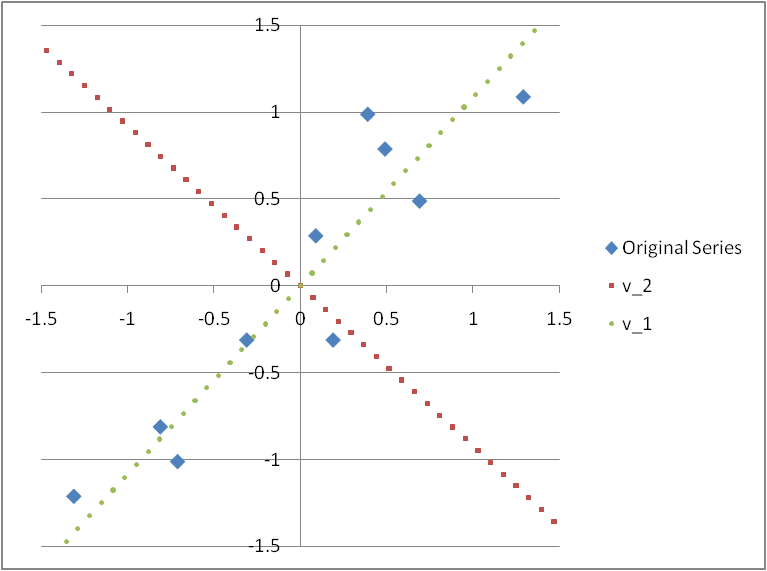 ※ The intuition behind the principal component analysis:
(It also implies that the new series of x’ and y’  are independent)
Step 5: Deriving the transformed data set:
Step 6: Getting the original data back:
case 1                                               case 2
※ Although when we derive the transformed data, only v1 and thus only x’ are considered, the data gotten back is still similar to the original data. That means, x’ can be a common factor almost able to explain both series x and y
※ We can derive the original data set if we take both v1 and v2 and thus x’ and y’  into account when deriving the transformed data
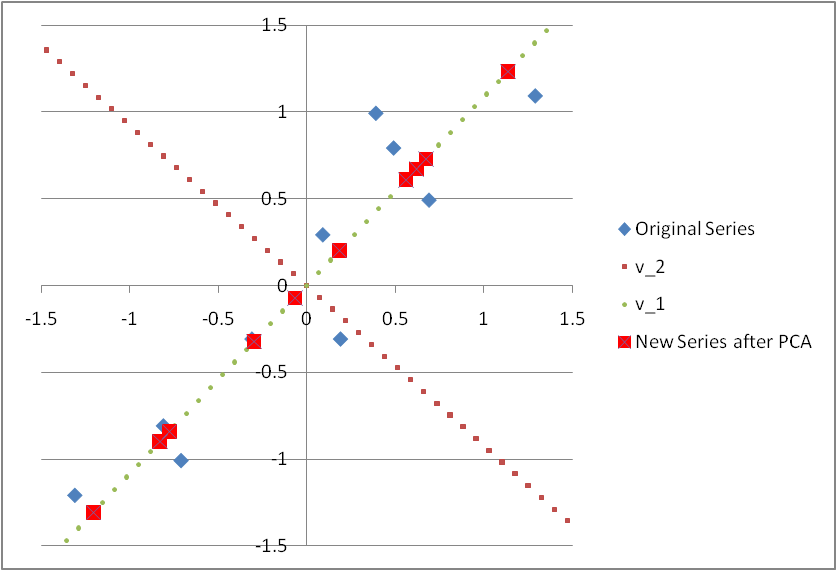 ※ If only the principal component x’ is considered in the Principal Component Analysis (PCA), it is equivalent to project all points onto the v1 vector
※ It can be observed in the above figure that the projection onto v1 vector can retains as much as possible the interpoint distance information (variance) that was contained in the original series of (x, y)
Factor loadings: the correlations between the principal components (F1 = x’ and F2 = y’) and the original variables (x1 = x and x2 = y)




Factor loadings are used to identify and interpret the unobservable principal components
※ The factor loadings of x’ on x and y are close to 1 in absolute levels, which implies the principal component x’ can explain x and y quite well and thus x’  can viewed as an index to represent the combined information of x and y